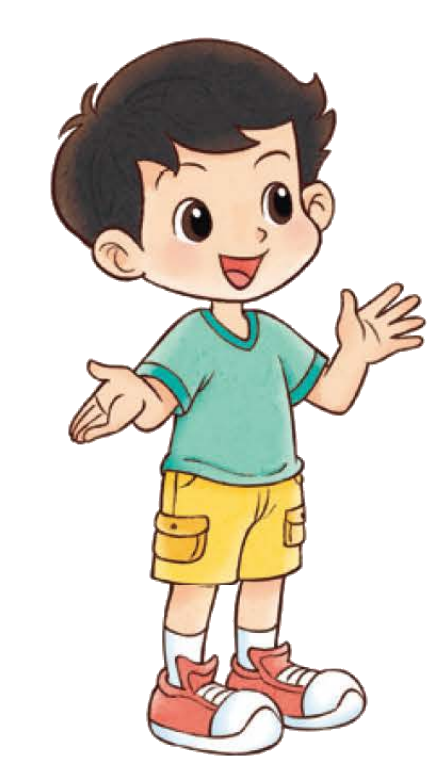 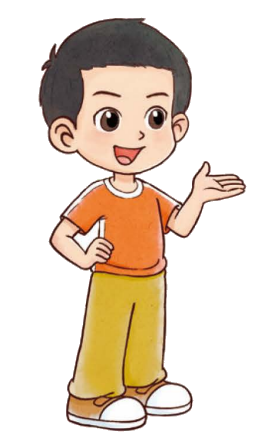 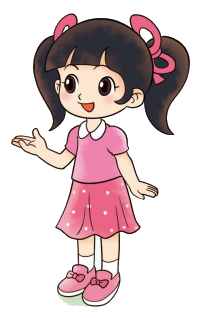 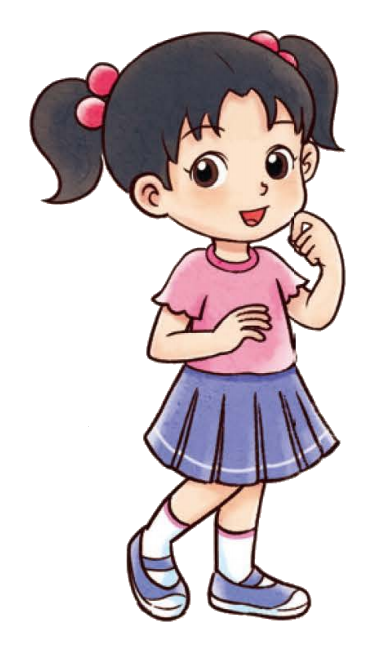 一年级上册  数学好玩
一起做游戏
[Speaker Notes: 课题页，时长3-4秒左右，如果是本课的试一试，则在课题后面加上“试一试”]
小组同学依次摸牌，一次最多摸一张。
一边摸牌，一边算牌上的数的和。
结果比 6 大就被淘汰。
结果最大的人获胜。
结果一样大，同时获胜。
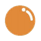 读懂了吗
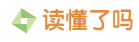 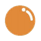 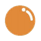 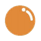 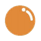 摸牌游戏
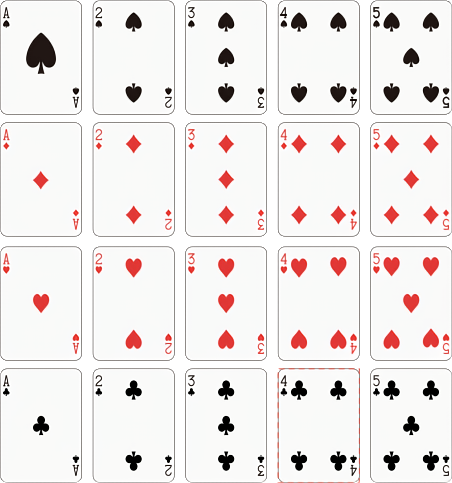 游戏规则：
读懂了吗
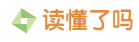 我们依次摸牌，一次最多摸一张。
一边摸牌，一边算牌上的数的和。
那怎么样才算获胜？
结果比 6 大就被淘汰。
结果最大的人获胜。
结果一样大，同时获胜。
摸的牌不要让别人看见哦！
摸牌游戏
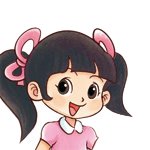 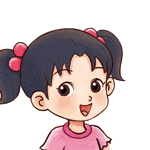 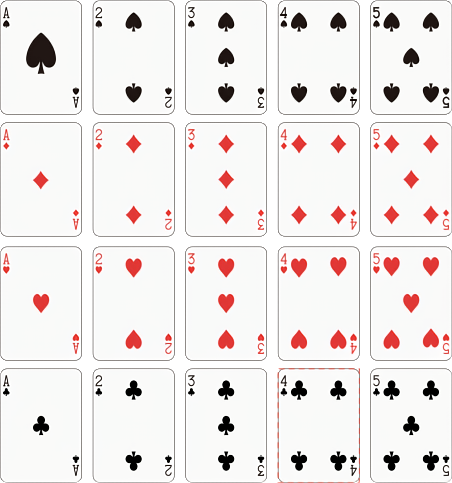 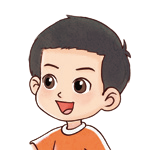 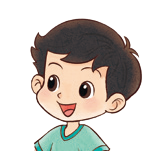 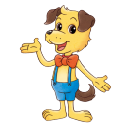 小组同学依次摸牌，一次最多摸一张。
一边摸牌，一边算牌上的数的和。
结果比 6 大就被淘汰。
结果最大的人获胜。
结果一样大，同时获胜。
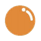 读懂了吗
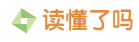 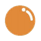 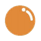 如果想获胜，
和可以比6（     ），
也可以（      ）。
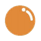 边摸边算，结果
比 6 大就（     ）。
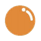 摸牌游戏
游戏规则：
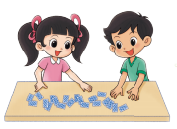 （   ）加 （   ） 等于（   ），不摸了。
我摸到了（   ）。
我又摸到了一张（   ）。
我摸了一张（   ）。
我又摸到了（   ）。
（   ）加 （   ） 等于（   ），我再摸一张。
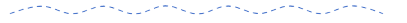 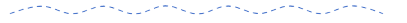 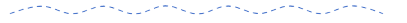 为什么不摸了？
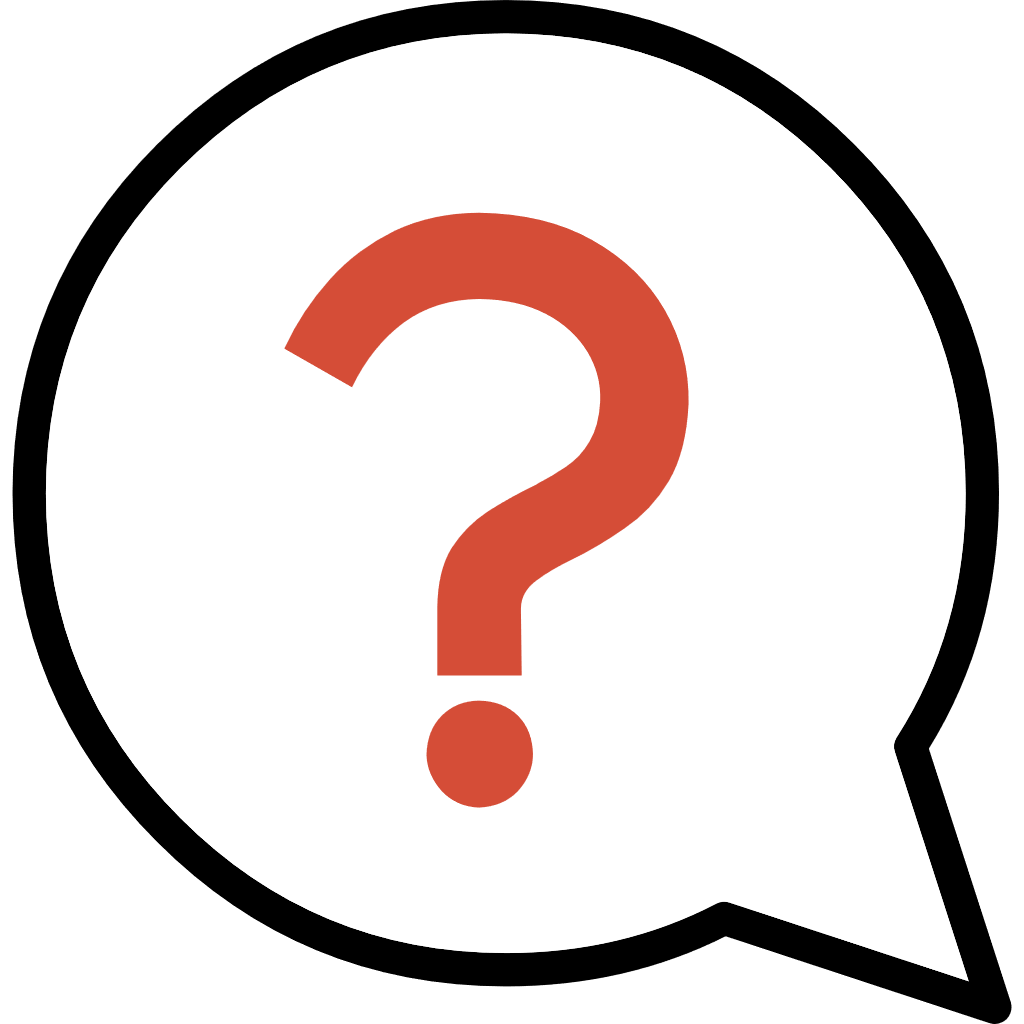 摸牌游戏
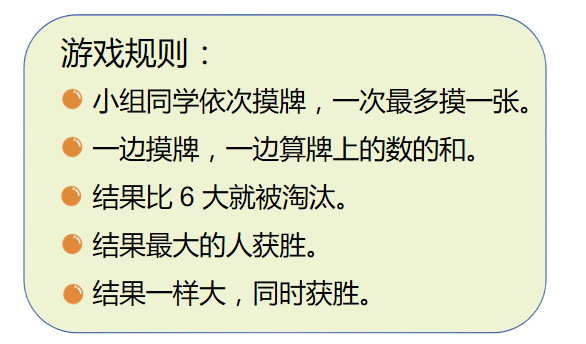 初步尝试
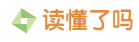 双人游戏：
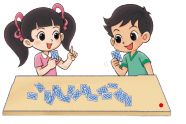 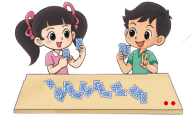 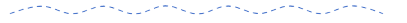 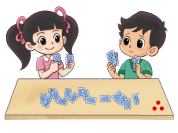 这次我摸到的是（   ），和是（   ），被淘汰了。
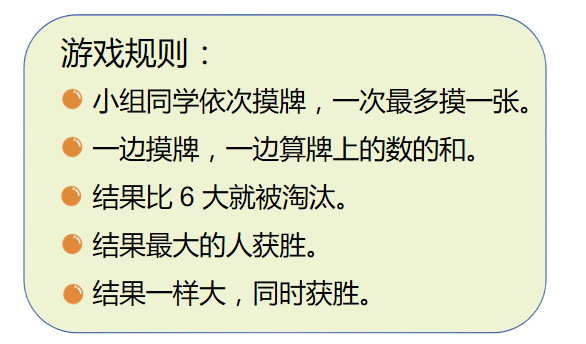 摸牌游戏
挑战升级
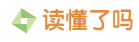 四人游戏：
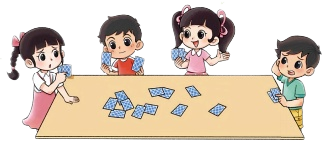 摸到1，和是（       ），就（       ）；
摸到2，和是（       ），就（       ）。
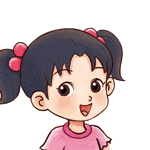 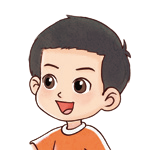 摸到3，和是（       ），那就（       ）。
摸牌游戏
挑战升级
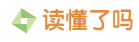 猜猜可能是几？
（   ），（   ），我还可以再摸一张，是（   ）。
（    ），（    ），我不摸了。
2
2
1
4
1
第一张是（    ），第二张是（    ），和是（    ），被淘汰了。
3
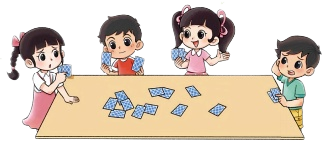 5
8
3，1，还摸吗？
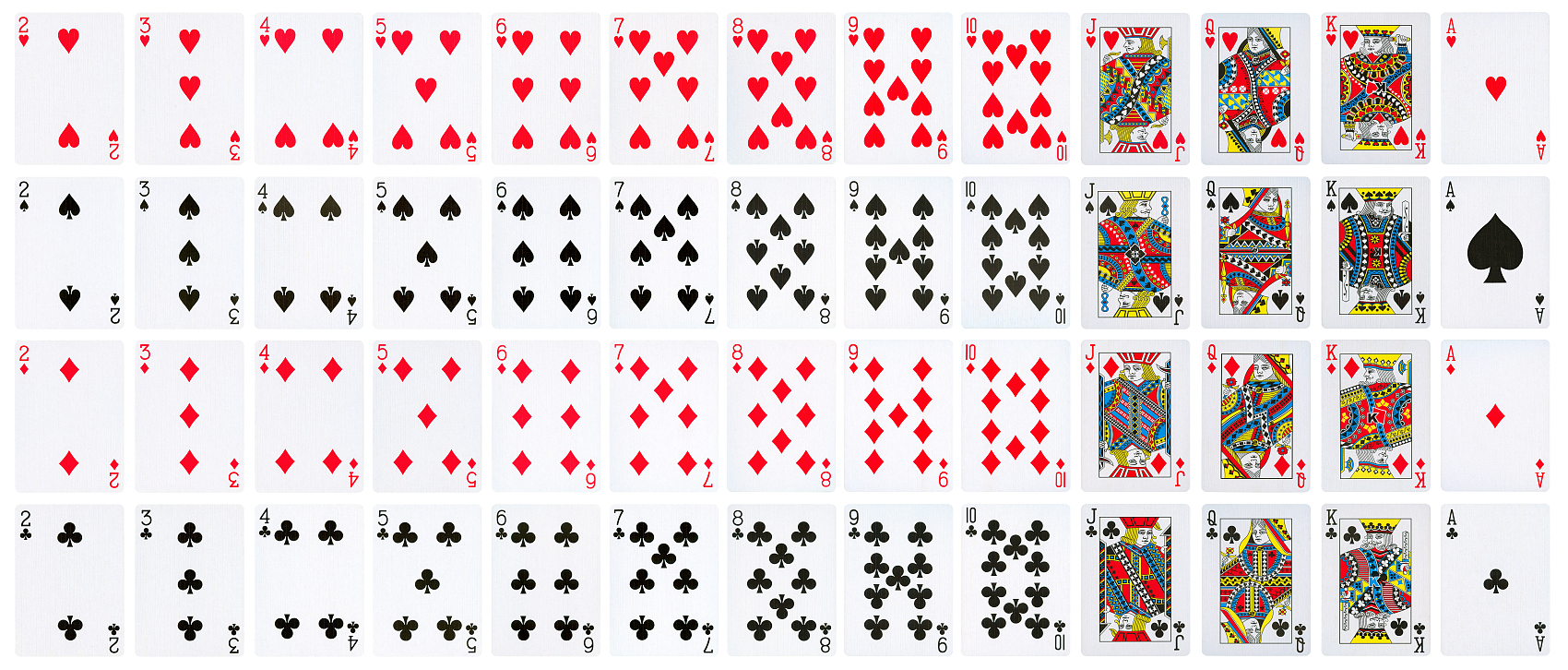 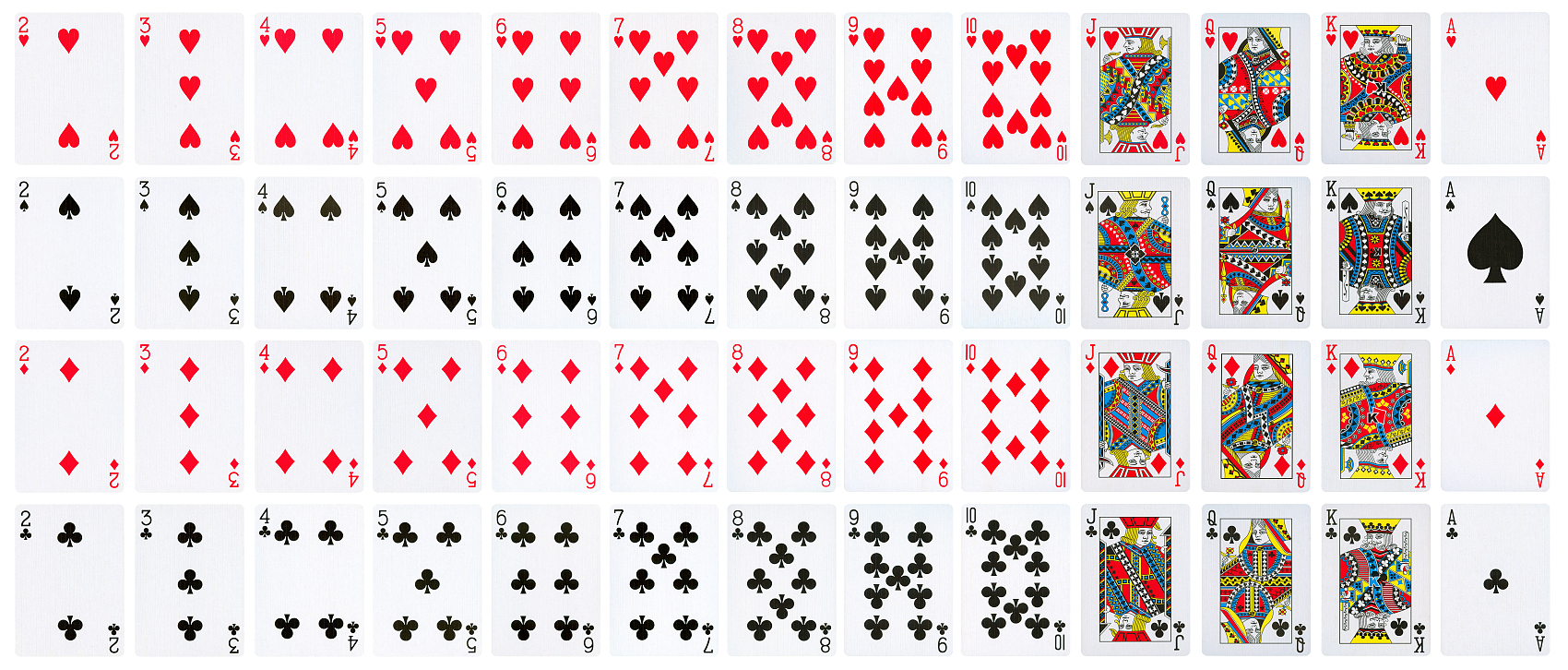 读懂游戏规则很重要。
接近 6，可以不摸了……
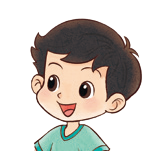 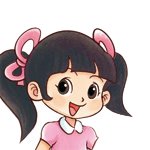 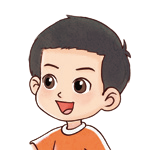 牌上的数更大，还能这样玩吗？
摸牌游戏
回顾反思
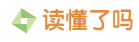 你学到了什么？